Deciding on Investments
Organization’s perspective
Issues considered by top management
The amount of money available for investment, and the source and cost of these funds (i.e., debt or equity)
The number of good projects available for investment and their purposes (i.e., whether they sustain present operations and are essential, or whether they expand on present operations and are elective)
The amount of perceived risk associated with investment opportunities available and the estimated cost of administering the projects over short planning horizons versus long planning horizons
The type of organization involved (i.e. government, public utility, or private industry)
MARR (minimum attractive rate of return, sometimes called the hurdle rate) should be chosen to maximize the well-being of an organization, taking into consideration the issues above
Using Capital Rationing to Determine MARR
Capital rationing exists when management decides to limit the total amount of capital invested
Example
 $6 million of available capital to invest
cumulative investment requirements of seven acceptable projects
and the prospective annual rate of profit of each
the cost of capital will tend to increase
gradually as larger sums of money are
raised through increased borrowing (debt)
or new issuances of common stock (equity)
last funded project would be E
the MARR by the opportunity cost
principle would be 16% (by not
being able to invest in project F,
the firm will be forfeiting the chance
to realize 16% annual return)
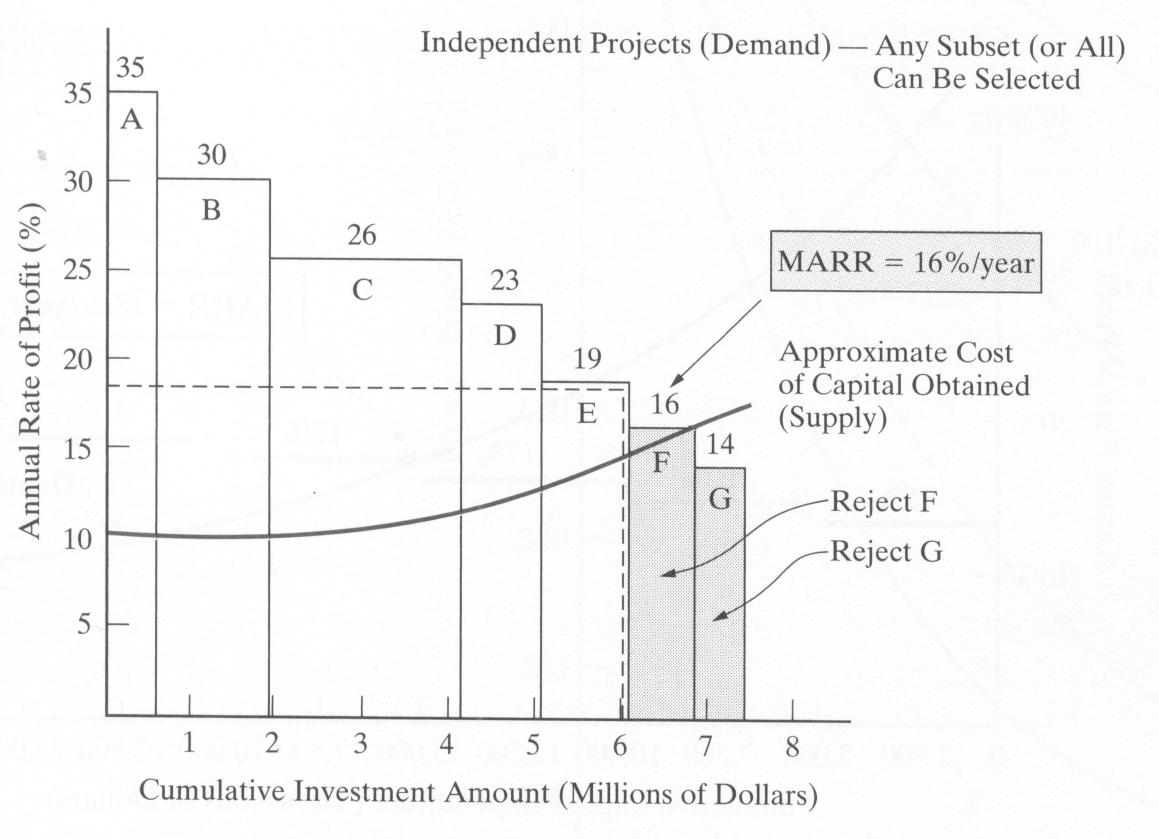 Example
Valuation Methods
Present worth (including capitalized worth/capitalized costs and NPV)
Future worth
Annual worth (equivalent uniform annual series/equivalent uniform annual cost, EUAS/EAUC)
Internal rate of return (IRR) or rate of return (ROR)
NPV set equal to zero
Payback analysis - the time required for an initial investment to be recovered 

neglecting the time value of money, i=0%                                                        (used in initial screening of projects)

discounted payback analysis, i>0%

for equal NCF (net cash flow) each year                      

accuracy of payback analysis? – cash flows after payback period are neglected
Benefit-cost ratio (BCR)
BCR = (B-D)/C, where B = equivalent value of the benefits associated with the project, D = the equivalent value of the "disbenefits", and C = project's net cost
net benefit value (NBV) = B-D-C
want BCR>1, NBV>0
Examples
Given the following cash flows compute
PW and FW assuming an 8% annual interest rate




A machine costs $40,000 to purchase and $10,000 per year to operate.  The machine has no salvage value, and a 10-year life.  If i=10% per year, compounded annually, what is the EUAC of the machine?
A company is contemplating the purchase of a new machine.  The purchase price of the new machine is $60,000 and its annual operating cost is $2,675.40.  The machine has a life of seven years, and it is expected to generate $15,000 in revenues in each year of its life.  What is the net present value of the investment in this machine if the interest rate is (a) 8% per year, (b) 10% per year, and (c) 12% per year.  Determine the IRR for the machine.
Examples
Find the IRR for cash flows of -$50,000 in year 0 and +$16,719 each year in years 1-5
Determine the payback period for the cash flows in the example above
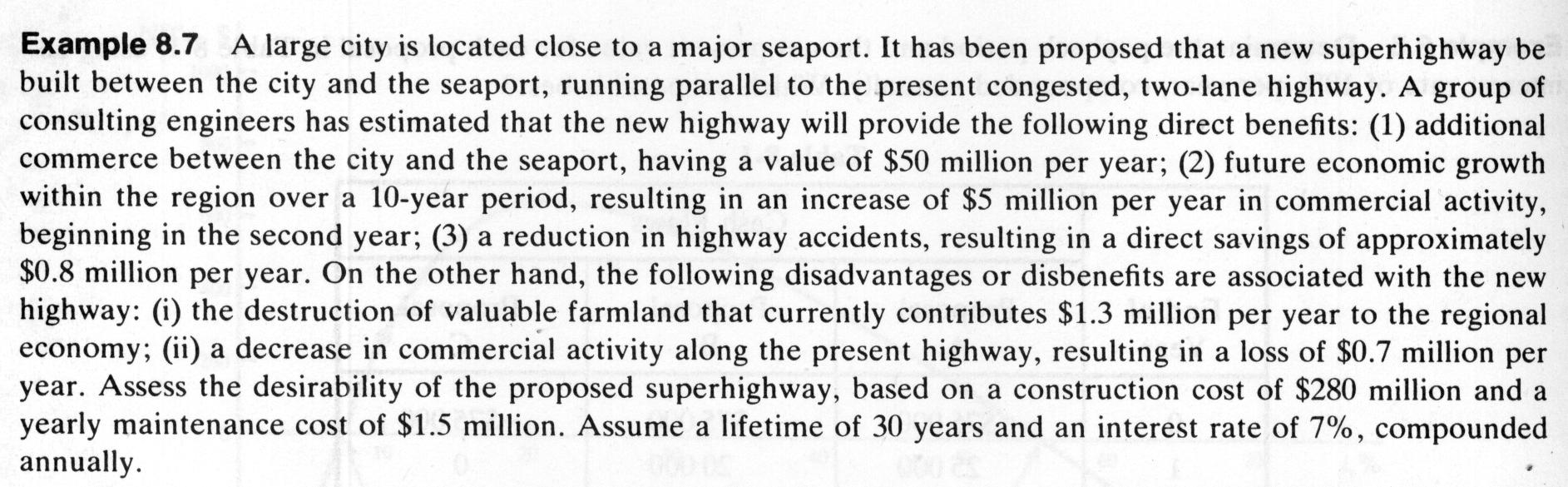 Examples
A company is considering the purchase of a new machine; machine model A and B are available.  Both models have a five year life, and their cash flows are as given in the table below.  The interest rate is 10% per year, compounded annually.  Which model should the company purchase?  Use NPV, PBP (i=0%), discounted PBP (i=10%), and ROR.
Selection and Budget Allocation Among Independent Investments
Following algorithm most often maximizes the financial return on the available funds
(1) Compute ROR (IRR) for each investment
(2) Eliminate any investment whose ROR is less than the MARR
(3) Arrange the surviving investments from step (2) in descending order of ROR
(4) Select investments from the top of this list downward, until an additional selection would exceed the available funds or budget
Example
A company is currently considering three investments with the cash flows shown below.  Which investment(s) is (are) acceptable, assuming the company has set a target MARR of 25%? (use NPV calculations and ROR calculations).  Which investments are acceptable, assuming the company's MARR is 8% and the capital available is (i) $250,000? and (ii) $150,000?
Selection and Budget Allocation Among Mutually Exclusive Investments
At most only one of the investments may be acceptable
Following algorithm always yields the maximum total return on the total amount invested
(1) Eliminate any investment that exceeds the budget
(2) Arrange the remaining investments in ascending order.  Eliminate any investment that is dominated by another investment (amount of investment is less and return is higher).  Compute ROR for each investment.
(3) Eliminate from any further consideration any investment having ROR < MARR
(4) From the surviving investments, select as the "standard" the smallest investment
(5) Compute the incremental ROR (ΔROR) of the "challenger" that immediately succeeds the "standard" in the list of investments
(6) If ΔROR < MARR eliminate this challenger from further consideration and repeat step (5) for the next challenger; if ΔROR > MARR, eliminate the old standard from further consideration, replace it with this challenger as the new standard, and repeat step (5) 
(7) Select the one surviving investment; it is the best alternative
Example
A company is attempting to determine the best machine for their shop.  Five alternative machines are shown below in the table.  The company has a budget of $250,000 and a MARR of 15%.  Which machine should the company purchase?  Assume n=100 years and the salvage value is zero for each machine.
Selection Among Mutually Exclusive Investments with Different Lives
Repeatability assumption applies in the comparison of the investments if the study period can be infinite in length or a common multiple of the useful lives (typically the least common multiple)
Repeatability assumption - the economic estimates for an alternative's initial useful life cycle will be repeated in all subsequent replacement cycles
Example